Types of Reproduction
1. Introduction
1a. There are two types of reproduction:

Sexual Reproduction: Involves the combination of two gametes that produce offspring that have 50% of each parents genes.



Asexual Reproduction: Organisms produce offspring that are 100% identical to the parent organism.
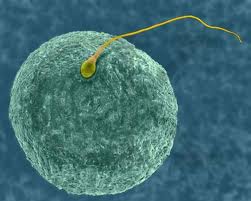 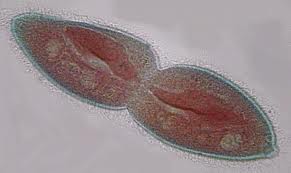 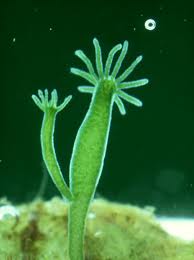 Types of Reproduction
2a. The process of two gametes merging is called fertilization.

2b. Each of the two gametes carries ½ the future organisms chromosomes.

Humans have 46 chromosomes

Each gamete carries 23 chromosomes
2. Sexual Reproduction
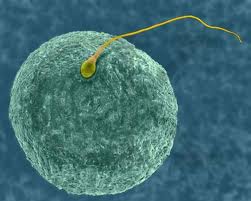 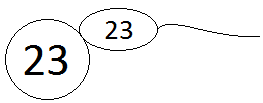 Types of Reproduction
2c. The cell formed by the union of the two gametes is called a zygote.

The zygote call continues to divide until an embryo is formed.

Eventually these embryonic cells will specialize and become blood cells, skin cells, muscle cells, etc…
2. Sexual Reproduction
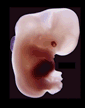 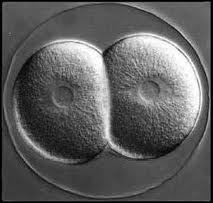 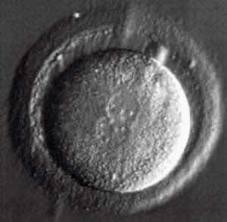 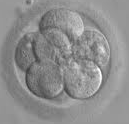 Types of Reproduction
3a. The main advantage is called genetic recombination.

When gametes merge they share and swap DNA creating new combinations of genes.

This gives every organism a chance at being more fit for their environment.
3. Advantage to Sexual Reproduction
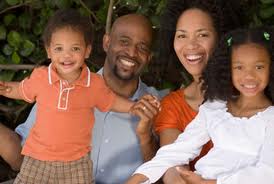 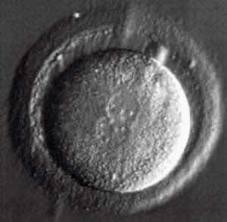 Types of Reproduction
3b. As generations reproduce, the organisms that are “more fit” will reproduce more often.

3c. Slowly their decedents will dominate the population.

3d. If the environment changes, recombination gives the population a way of changing with the environment.
3. Advantage to Sexual Reproduction
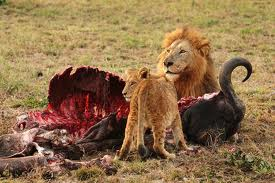 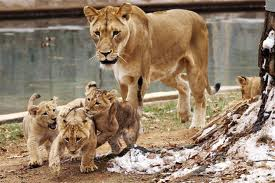 Types of Reproduction
4a. Fertilization requires a lot of energy and effort.

4b. Most efforts at reproduction fail, which is why many sexually reproducing organisms produce thousands of eggs during each reproductive cycle (except humans).
4. Disadvantage to Sexual Reproduction
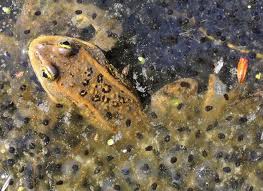 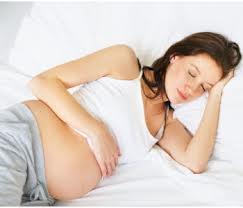 Types of Reproduction
5a. Offspring created via asexual reproduction are identical to the parents.

5b. The process of creating a genetically identical organism is called cloning.
5. Asexual Reproduction
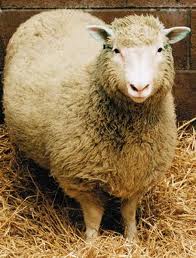 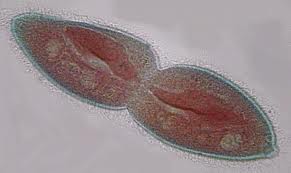 Types of Reproduction
5c. There of several methods of asexual reproduction:

Budding

Binary Fission
5. Asexual Reproduction
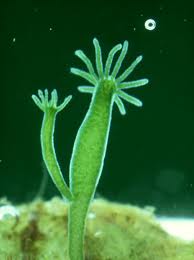 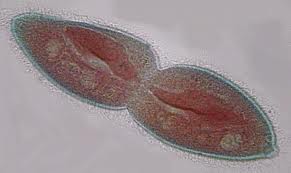 Types of Reproduction
6a. Budding occurs when a juvenile grows out of an adult organism and eventually falls off to grow on its own.
6. Budding
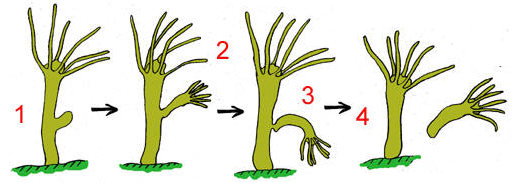 Types of Reproduction
7a. Method used by bacteria in which the cell is split into two identical cells.
7. Binary Fission
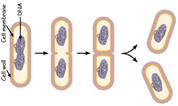 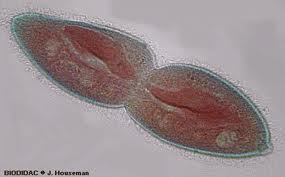 Types of Reproduction
8a. Opposite from sexual reproduction.

Asexual reproduction requires less time and energy than sexual reproduction.

The reproductive cycles are very fast! (many bacteria can reproduce every 10-20 minutes.)
8. Advantages to Asexual Reproduction
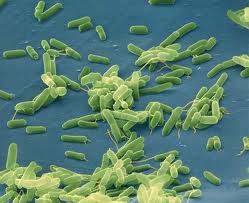 Types of Reproduction
9a. Since all the new organisms are identical, the population lacks the ability to adapt to change.

9b. A single change in the environment can wipe out most of the population.
9.Disadvantage to Asexual Reproduction.
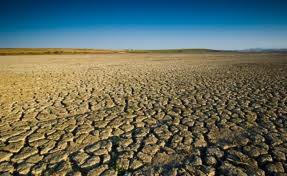 Types of Reproduction
Bacteria reproduce asexually and can be killed with antibiotics. However, there are serious concerns about the emergence of dangerous, antibiotic-resistant  strains of bacteria.

If each bacterium is a copy of the last, how do the bacteria adapt to the presence of antibiotics?
10. Question to Ponder????
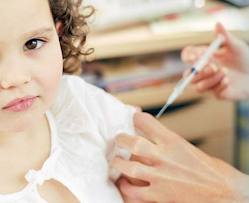 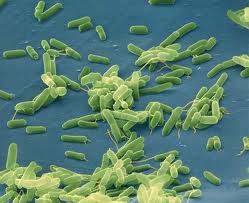 Types of Reproduction
11a. Recombination is not the only way organisms can develop new traits.

11b. As the bacteria copy their own DNA they sometimes make mistakes.

11c. If the error doesn’t kill the new bacteria, that bacteria and all of its decedents will carry the mistake.
11. Mutation
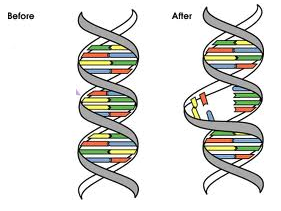 Types of Reproduction
11d. Although usually harmful, the miscopied DNA might actually help the organism.

11e. This is called a mutation, and they sometimes create bacteria that are much more fit for their environments than the old ones were.

11f. This is how a once-harmless strain of bacteria can become lethal (and antibiotic resistance).
11. Mutation
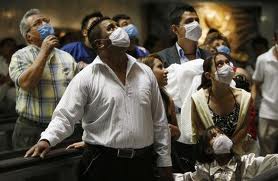 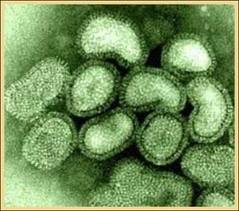